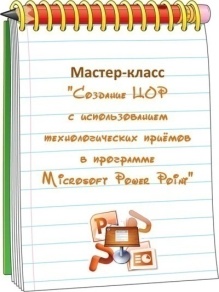 Работа выполнена в рамках МК «Создание ЦОР 
с использованием технологических приемов в программе Microsoft Power Point»  на образовательном сайте «Медиаурок».
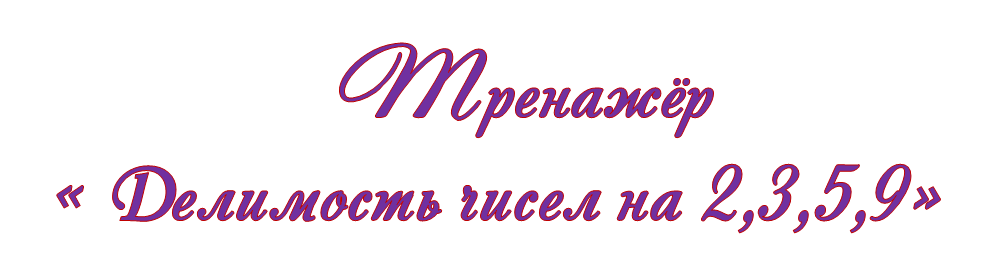 Математика
     3 класс
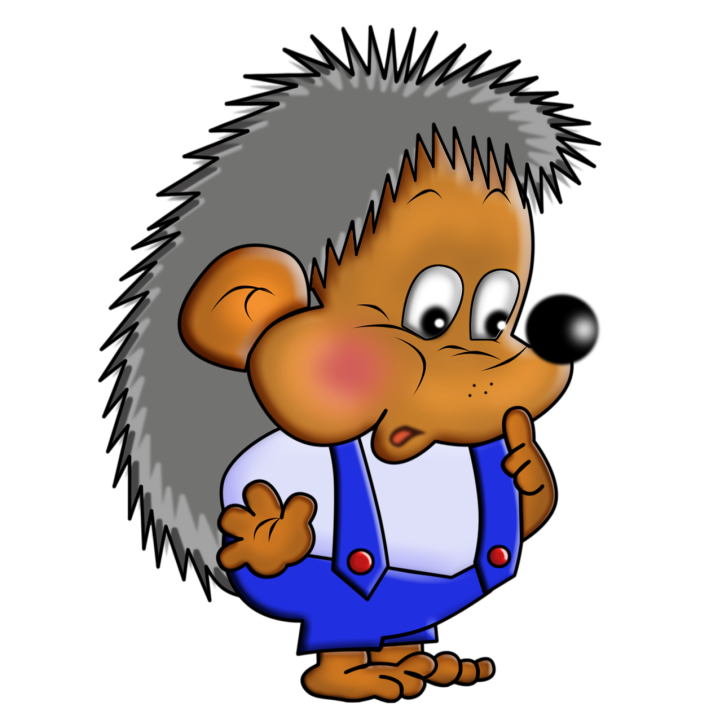 Автор- Костенко Наталья Владимировна, 
                                 учитель начальных классов 
             Б-Неклиновской СОШ Неклиновского района
                                      Ростовской области
Ребята!
Прочитайте задание и нажимайте на кнопку   
Выберите грибочки с правильным ответом. Нажимайте на грибочки и соберите их в корзинку.
ещё
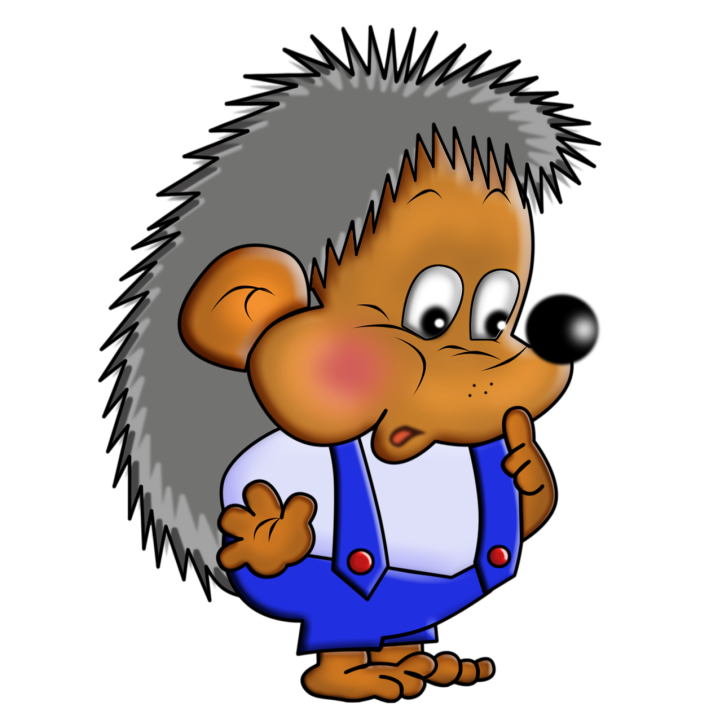 Выберите числа, которые делятся на 2.
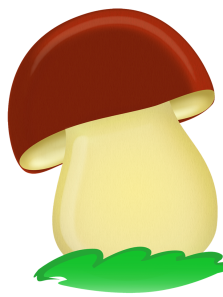 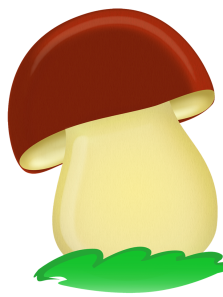 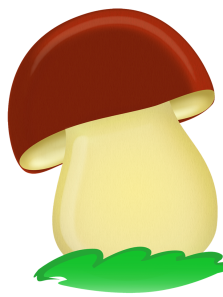 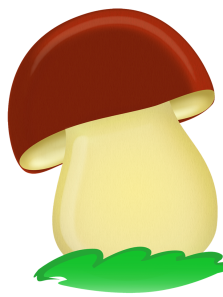 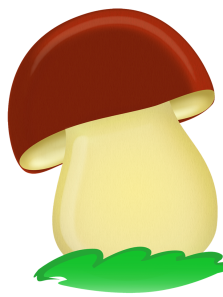 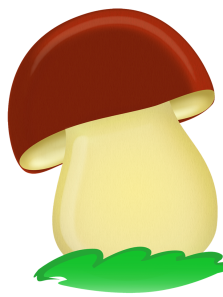 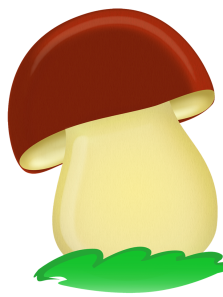 349
468
907
406
213
540
672
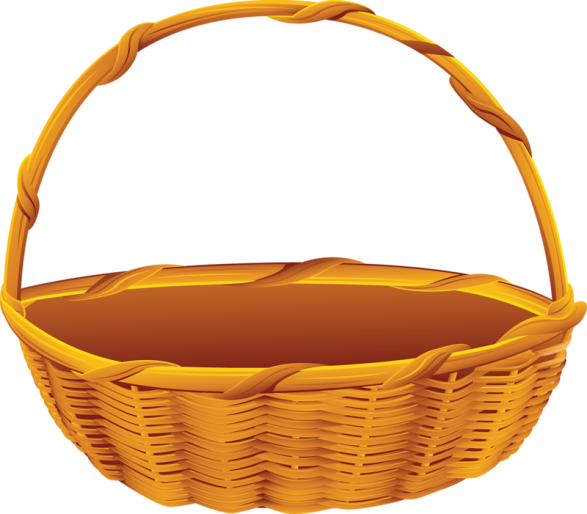 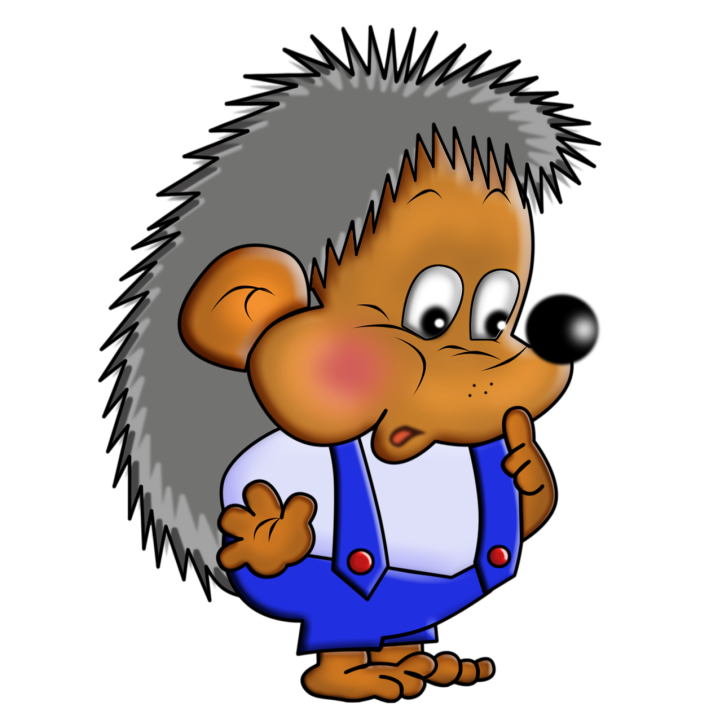 ещё
Выберите числа, которые делятся на 3.
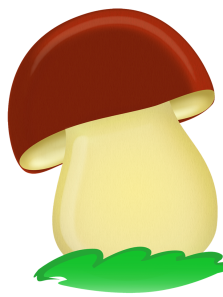 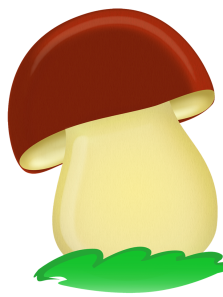 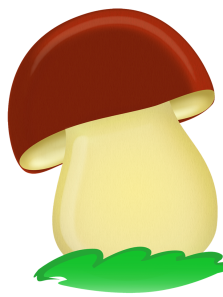 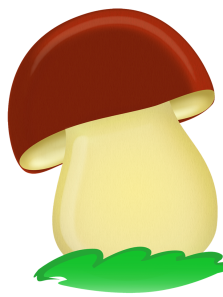 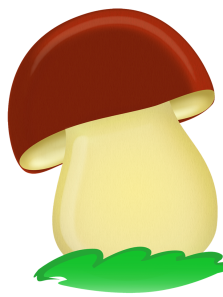 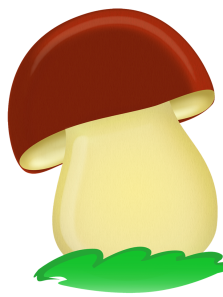 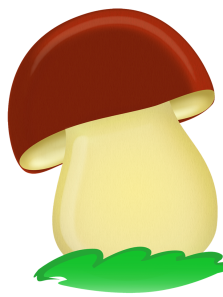 701
468
601
411
242
522
372
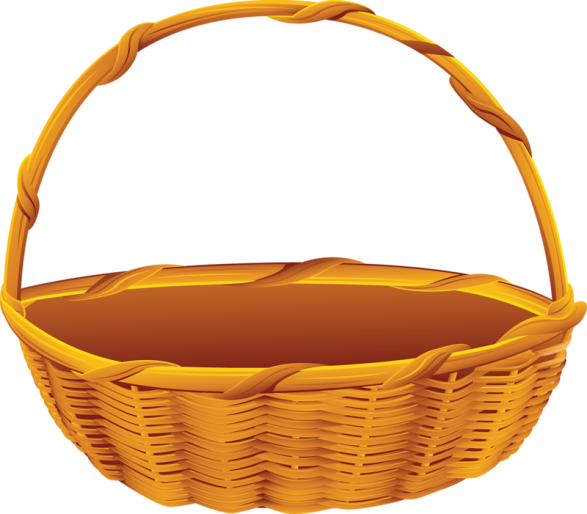 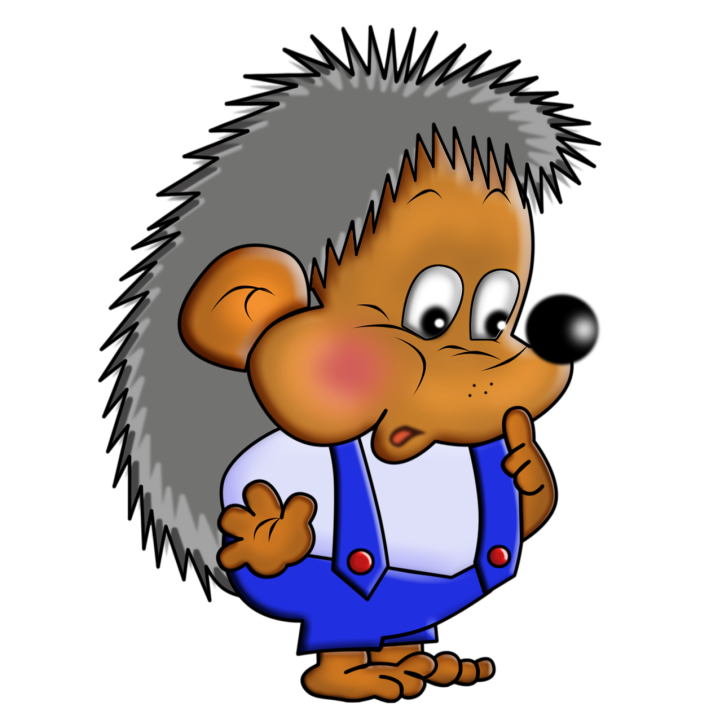 ещё
Выберите числа, которые делятся на 5.
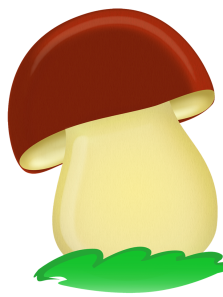 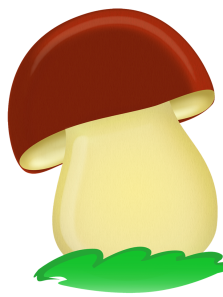 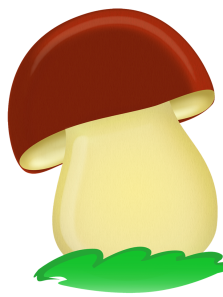 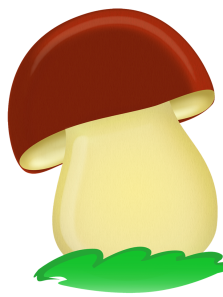 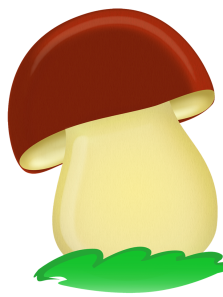 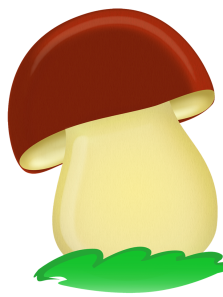 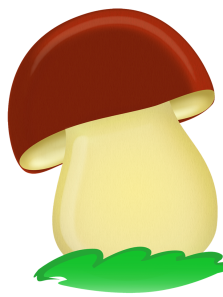 906
435
978
535
292
645
370
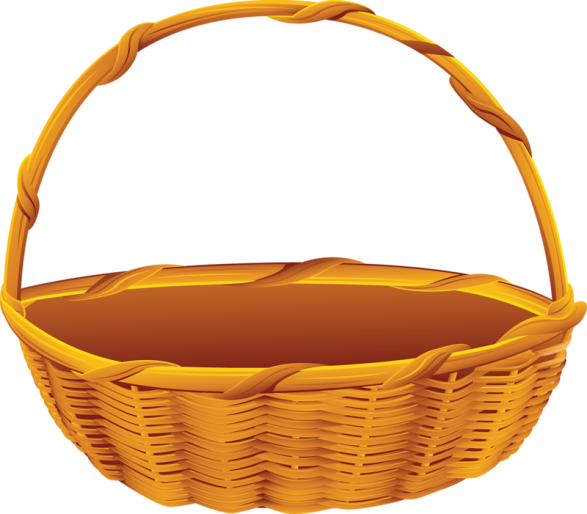 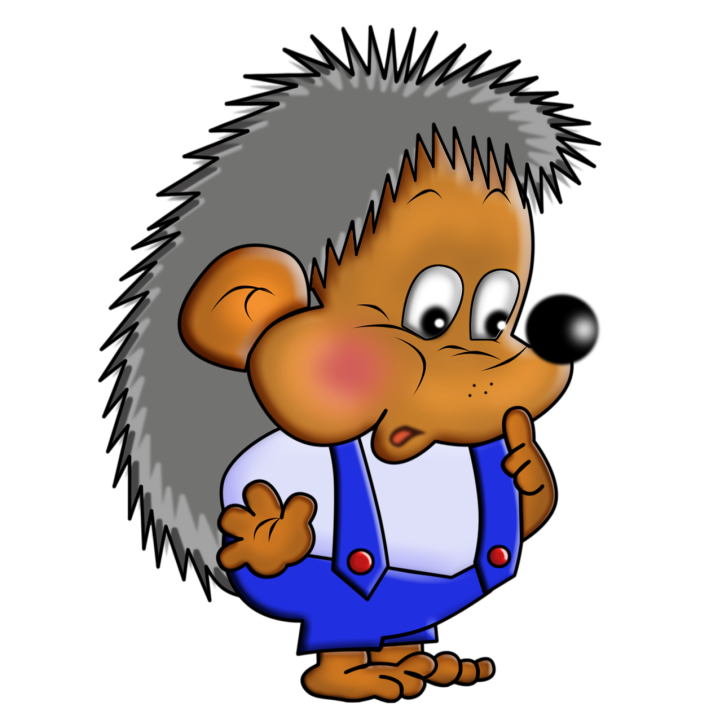 ещё
Выберите числа, которые делятся на 9.
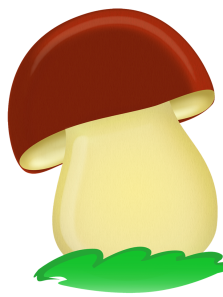 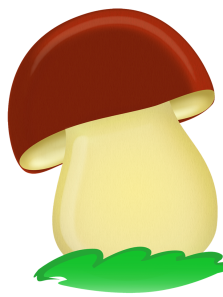 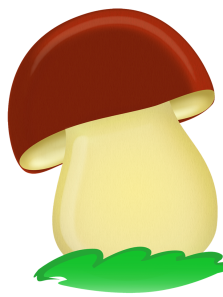 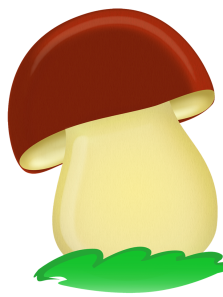 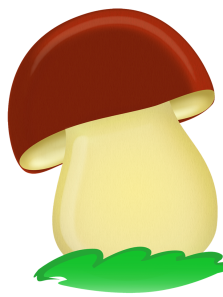 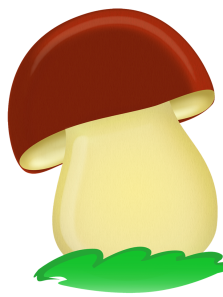 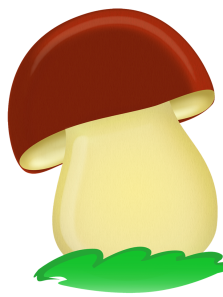 709
405
542
207
407
333
774
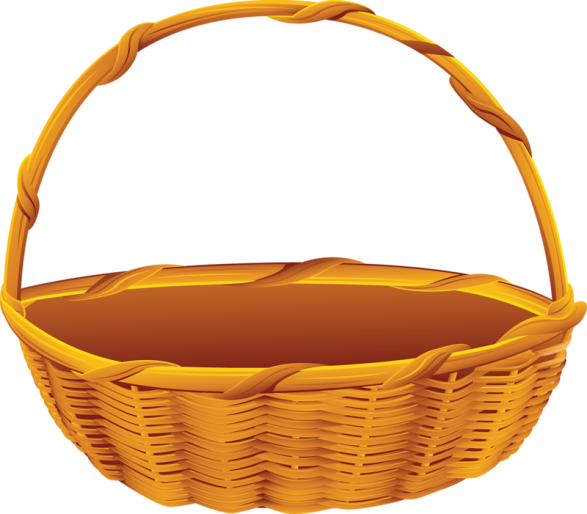 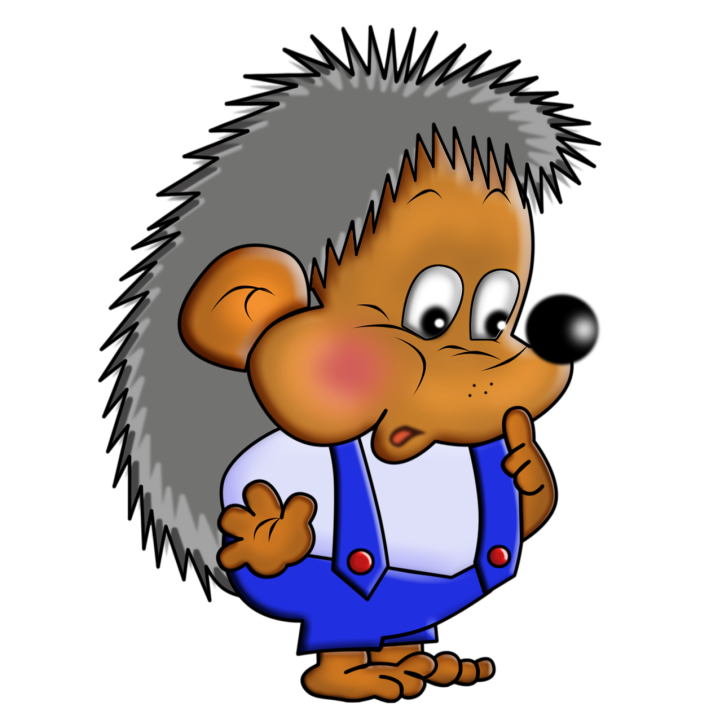 ещё
Интернет-ресурсы:

Корзинка
Фон
Ёжик
Грибок
 автор приёма О.А.Чёрных
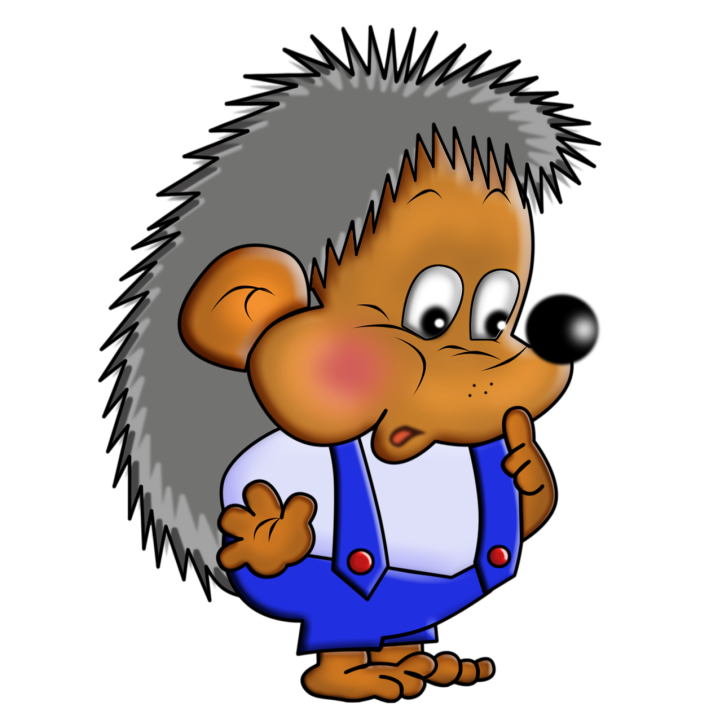